Α.Σ.ΠΑΙ.Τ.Ε.
ΤΜΗΜΑ ΕΚΠΑΙΔΕΥΤΙΚΩΝ ΗΛΕΚΤΡΟΛΟΓΩΝ ΜΗΧΑΝΙΚΩΝ & ΕΚΠΑΙΔΕΥΤΙΚΩΝ ΗΛΕΚΤΡΟΝΙΚΩΝ ΜΗΧΑΝΙΚΩΝ
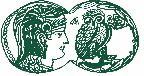 ΓΕΝΙΚΗ ΤΕΧΝΟΛΟΓΙΑ

ΠΕΡΙΕΧΟΜΕΝΑ ΚΑΙ ΔΟΜΗ ΓΡΑΠΤΗΣ ΕΡΓΑΣΙΑΣ ΚΑΙ ΠΑΡΟΥΣΙΑΣΗ ΑΤΟΜΙΚΟΥ ΕΡΓΟΥ
ΠΕΡΙΕΧΟΜΕΝΑ ΓΡΑΠΤΗΣ ΕΡΓΑΣΙΑΣ
Εξώφυλλο

Ευχαριστίες

Πίνακας περιεχομένων

Περίληψη

Εισαγωγή

 Θεωρητικό υπόβαθρο

 Κατασκευή έργου

 Συμπεράσματα

Βιβλιογραφία
ΔΟΜΗ ΓΡΑΠΤΗΣ ΕΡΓΑΣΙΑΣ
ΕΞΩΦΥΛΛΟ

 Λογότυπο εκπαιδευτικού ιδρύματος
 Εκπαιδευτικό ίδρυμα
 Τμήμα 
Μάθημα
 Τίτλος εργασίας
Όνομα και αριθμός μητρώου σπουδαστή
Όνομα διδάσκοντα
Τόπος, έτος
ΔΟΜΗ ΓΡΑΠΤΗΣ ΕΡΓΑΣΙΑΣ
ΠΙΝΑΚΑΣ ΠΕΡΙΕΧΟΜΕΝΩΝ
Περιέχει όλα τα κεφάλαια και υποκεφάλαια της εργασίας από το κεφάλαιο εισαγωγή έως και τη βιβλιογραφία και τη σελιδοποίησή τους.
Συνεπώς η αρίθμηση σελίδων ξεκινάει από το κεφάλαιο «1. εισαγωγή». 
! Ποτέ δεν υπάρχει αρίθμηση σελίδας στο εξώφυλλο και στον πίνακα περιεχομένων.
ΔΟΜΗ ΓΡΑΠΤΗΣ ΕΡΓΑΣΙΑΣ
ΠΕΡΙΛΗΨΗ ΕΡΓΑΣΙΑΣ

Περιλαμβάνει συνοπτική περιγραφή του σκοπού, της μεθοδολογίας, των αποτελεσμάτων και των συμπερασμάτων που εξήχθησαν από την παρούσα εργασία.
ΔΟΜΗ ΓΡΑΠΤΗΣ ΕΡΓΑΣΙΑΣ
1ο ΚΕΦΑΛΑΙΟ: ΕΙΣΑΓΩΓΗ
 Σκοπός της εργασίας
Γενική τεχνολογική ενότητα στην οποία κατατάσσεται
 Περιγραφή της ενότητας και σύντομη ιστορική εξέλιξή της
Παρουσίαση του προς μελέτη και κατασκευή θέματος 
Σύνδεση του θέματος με τη γενική ενότητα που κατατάσσεται (αιτιολόγηση)
ΔΟΜΗ ΓΡΑΠΤΗΣ ΕΡΓΑΣΙΑΣ
2ο ΚΕΦΑΛΑΙΟ: ΘΕΩΡΗΤΙΚΟ ΥΠΟΒΑΘΡΟ
 Χρησιμότητα και κοινωνική τοποθέτηση 
Ιστορική εξέλιξη 
Επιστημονικά στοιχεία και θεωρίες που σχετίζονται με το θέμα 
Σύγχρονη έρευνα σχετικά με το θέμα (χρησιμότητα στη σύγχρονη κοινωνία, σύγχρονες ερευνητικές κατευθύνσεις) 
Επιδράσεις/ επιπτώσεις από τη χρήση του στην κοινωνία, στο περιβάλλον, στον πολιτισμό κ.α.
ΔΟΜΗ ΓΡΑΠΤΗΣ ΕΡΓΑΣΙΑΣ
3ο ΚΕΦΑΛΑΙΟ: ΚΑΤΑΣΚΕΥΗ ΕΡΓΟΥ
 Τεχνική περιγραφή του έργου
 Τεχνικά σχέδια
Φωτογραφίες
Πορεία εργασίας (ή ημερολόγιο)
Κατάλογος υλικών
Κατάλογος εργαλείων, μηχανημάτων, συσκευών
Διάγραμμα ροής εργασιών
Αποκλίσεις από τον αρχικό σχεδιασμό και χρονικό προγραμματισμό
Κόστος
ΔΟΜΗ ΓΡΑΠΤΗΣ ΕΡΓΑΣΙΑΣ
4ο ΚΕΦΑΛΑΙΟ: ΣΥΜΠΕΡΑΣΜΑΤΑ
Τα συμπεράσματα αποτελούν την κριτική αποτίμηση της εργασίας σας. 
Μπορεί να αφορούν στο θέμα ή την τεχνολογική ενότητα του θέματός σας, αλλά και στην ίδια την πορεία εργασίας σας (π.χ. επιλογές που κάνατε, προβλήματα που αντιμετωπίσατε, σύγκλιση αρχικών στόχων/ιδέας με το τελικό αποτέλεσμα) κτλ.
Προτάσεις για μελλοντική εργασία
ΔΟΜΗ ΓΡΑΠΤΗΣ ΕΡΓΑΣΙΑΣ
ΒΙΒΛΙΟΓΡΑΦΙΑ
 Βιβλία
Άρθρα επιστημονικών περιοδικών
Άρθρα πρακτικών συνεδρίων
Πτυχιακές, μεταπτυχιακές, διδακτορικές διατριβές
Εγκυκλοπαίδειες
Συνεντεύξεις από ειδικούς
Πηγές από το διαδίκτυο
ΔΟΜΗ ΓΡΑΠΤΗΣ ΕΡΓΑΣΙΑΣ
ΠΑΡΑΡΤΗΜΑ (ΠΡΑΚΤΙΚΑ ΣΕΜΙΝΑΡΙΩΝ ‘Η ΤΕΧΝΙΚΑ ΣΧΕΔΙΑ)
 Χρονοδιάγραμμα
Κατάλογος παρευρισκομένων στο σεμινάριο
Ερωτήσεις που διατυπώθηκαν
Προτάσεις – συμπεράσματα
Υλικό που χρησιμοποιήθηκε (βίντεο, διαφάνειες, φωτογραφίες κτλ.)
ΜΟΡΦΟΠΟΙΗΣΗ ΓΡΑΠΤΗΣ ΕΡΓΑΣΙΑΣ
Χρήση ίδιας γραμματοσειράς σε όλο το κείμενο (π.χ. Arial)
 Χρήση του ίδιου μεγέθους γραμματοσειράς σε όλο το σώμα κειμένου και ίδιο στα κεφάλαια. Π.χ. χρήση 14 pt Bold στα κεφάλαια, 12 pt Bold στα υποκεφάλαια και 11 pt στο σώμα κειμένου.
 Προτείνεται η πλήρης στοίχιση για λόγους αισθητικής
 Προτείνεται η χρήση κενού 1.15-1.5 ανάμεσα στις σειρές του κειμένου (είναι πιο ευανάγνωστο το κείμενο).
 Αποφεύγετε τα αλφαβητικά λάθη.
 Η αρίθμηση σελίδων ξεκινάει από την πρώτη σελίδα του κυρίως κειμένου (και συγκεκριμένα από το κεφάλαιο της εισαγωγής).
ΜΟΡΦΟΠΟΙΗΣΗ ΓΡΑΠΤΗΣ ΕΡΓΑΣΙΑΣ
Στους πίνακες, η λεζάντα τοποθετείται πάνω από τον πίνακα με αρίθμηση. Π.χ. Ο δεύτερος πίνακας του τρίτου κεφαλαίου θα αριθμείται ως: Πίνακας 3.2. Περιγραφή περιεχομένων πίνακα.
 Στις εικόνες, σχήματα, φωτογραφίες, σχέδια, η λεζάντα τοποθετείται κάτω από το σχήμα/εικόνα. Όσον αφορά στην αρίθμηση ισχύει ό,τι και για τους πίνακες.
ΒΙΒΛΙΟΓΡΑΦΙΚΕΣ ΠΗΓΕΣ
Οποιαδήποτε πληροφορία παρέχεται στη γραπτή σας εργασία η οποία δεν αποτελεί δική σας πρωτοτυπία, πρέπει απαραίτητα να αναφέρεται η πηγή της (είτε με αρίθμηση [1], είτε σύμφωνα με το APA σύστημα (Matsouka et. al, 2012). 
Αποφεύγετε τη χρήση μεγάλων και αυτούσιων αντιγραμμένων κομματιών
Όπου κρίνεται απαραίτητο αυτό, το κείμενο πρέπει να «τοποθετείται μέσα σε...» 
Επίθετο, Όνομα (Χρονολογία). Τίτλος. Πόλη: Εκδ. οίκος.
ΠΕΡΙΕΧΟΜΕΝΑ ΠΑΡΟΥΣΙΑΣΗΣ
Εισαγωγή στο θέμα και την τεχνολογική ενότητα στην οποία εντάσσεται το θέμα 
 Αιτιολόγηση επιλογής θέματος (χρησιμότητα – σπουδαιότητα, προσωπικά ενδιαφέροντα)
 Αναφορά στο θεωρητικό υπόβαθρο
 Περιγραφή πορείας κατασκευής
Παράθεση υλικών και εργαλείων/συσκευών/μηχανών που χρησιμοποιήθηκαν κατά την επιτέλεση των επιμέρους εργασιών
Συμπεράσματα
Απάντηση σε ερωτήσεις του κοινού
ΟΔΗΓΙΕΣ ΓΙΑ ΤΗΝ ΠΑΡΟΥΣΙΑΣΗ...
Σημαντική η πρόβα πριν την τελική παρουσίαση (υπολογισμός απαιτούμενου χρόνου, εξοικείωση με τα περιεχόμενα και τη ροή της παρουσίασης)

Επιλογή φόντου και γραμματοσειράς ώστε να μην κουράζει το κοινό

Στις διαφάνειες γράφετε με μορφή bullets ή σχεδίων και όχι ολόκληρες παραγράφους
ΟΔΗΓΙΕΣ ΓΙΑ ΤΗΝ ΠΑΡΟΥΣΙΑΣΗ...
Ομιλείτε καθαρά, δυνατά και σταθερά 

 Μην κομπιάζετε. Κανείς δεν γνωρίζει το θέμα σας καλύτερα από εσάς!

Να είστε στραμμένοι προς τους ακροατές σας και όχι προς τον τοίχο προβολής. Σε αυτούς παρουσιάζετε το έργο σας άλλωστε! Όχι στον τοίχο ούτε στο οροφή! 

Να στέκεστε όρθιοι και με σιγουριά!
ΟΔΗΓΙΕΣ ΓΙΑ ΤΗΝ ΠΑΡΟΥΣΙΑΣΗ...
Δεν γυρνάμε την πλάτη στο ακροατήριο, μόνο για να δείξουμε κάποιο σχήμα/διάγραμμα/σχέδιο στον τοίχο προβολής
Δεν μασάμε τσίχλα 
Είμαστε σοβαροί, δεν κάνουμε πλάκα με το ακροατήριο
Δεν καθόμαστε
Δεν βάζουμε τα χέρια στην τσέπη
 Χρησιμοποιούμε επίσημη γλώσσα για να εκφραστούμε (αποφεύγουμε εκφράσεις όπως: ‘ξέρεις τώρα’, ‘κι έτσι’, ‘ρε παιδί μου’ κτλ.)
Όταν είμαστε μέλη του ακροατηρίου, ακούμε με προσοχή τον ομιλητή και είμαστε στραμμένοι προς αυτόν, δεν κάνουμε σχόλια, περιμένουμε να τελειώσει και υποβάλουμε στο τέλος τις ερωτήσεις/απορίες μας, δεν κρίνουμε).